150
31
Increasing NUE in Rice
Reduce Two Major Loss Mechanisms

Volatilization and Nitrification/Denitrification
Urease and nitrification inhibitors
Quickly applying flood water to achieve anaerobic conditions
Maintaining flood water to keep anaerobic conditions
Rice Root Density
Yoshida and Hasegawa (1982)
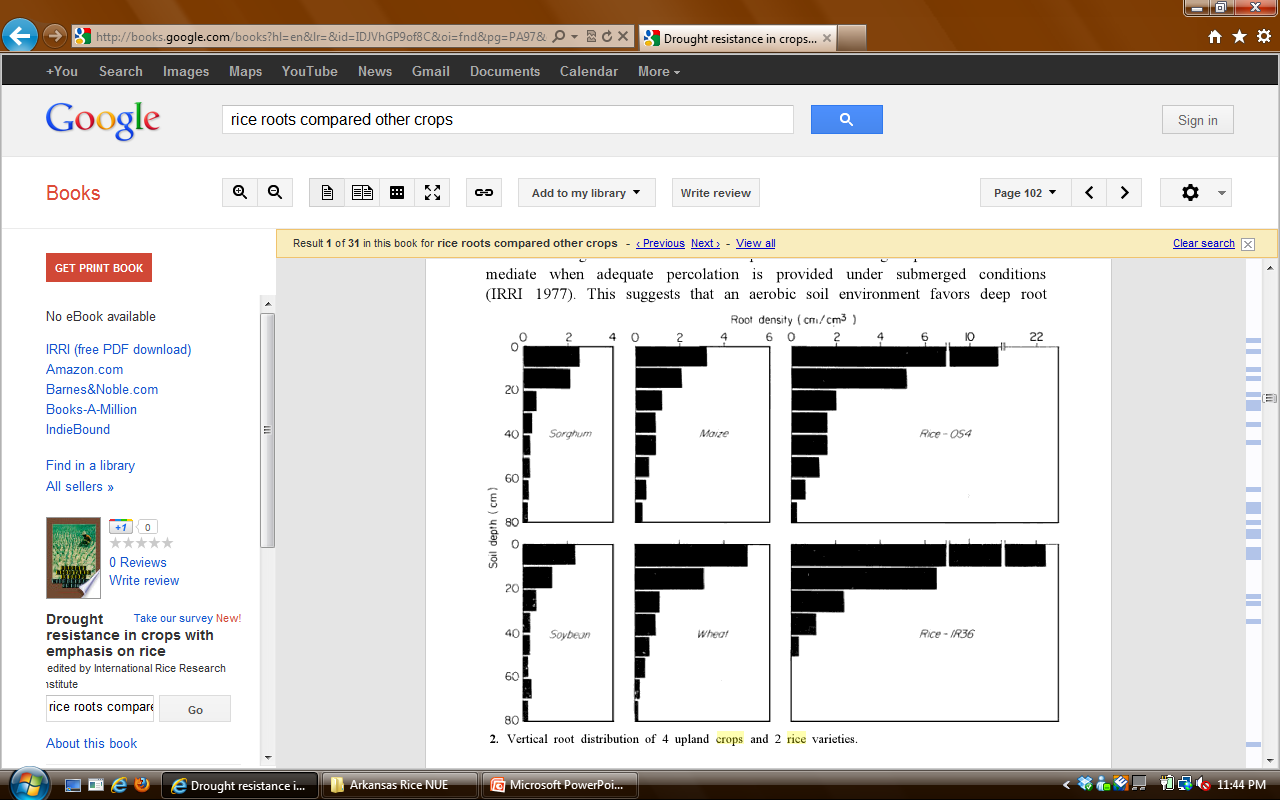 Because of the extensive root system of rice, the crop is able to accommodate for not being able to take up NO3 via mass flow